Introduction to Explicit Dynamics
Dr. Wojciech Danek1 and Madhumita Saravana Kumar2

1Assistant Professor at Silesian University of Technology, Senior Application Engineer at Symkom (Ansys Channel Partner)
2Ansys Academic Development Team
Learning objectives for this Lecture Unit
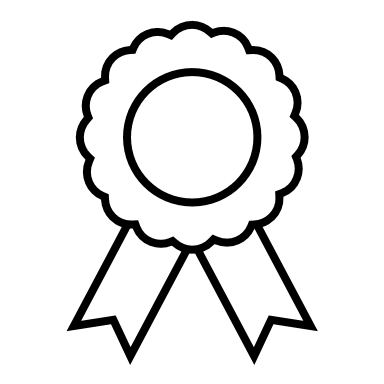 B
Resources
Software: Ansys LS Dyna
Appendix Bonus Slides: Material Models
In-Built Assessment
Exercises: 
	
Quizzes
Further reading/information
Ansys Academic
Ansys Innovation Courses
Ansys Education Resources
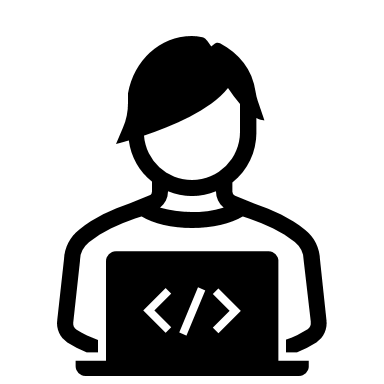 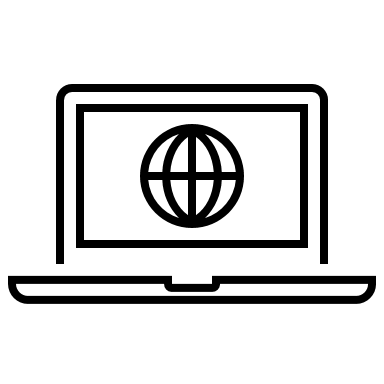 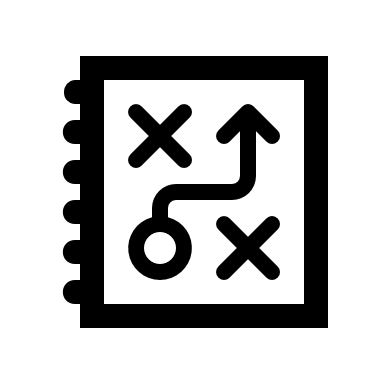 2
Agenda
Introduction
Examples of Dynamic Simulations
Ansys LS Dyna
Application of Implicit vs. Explicit Methods
Equations of Motion and Solution Methods
Explicit vs Implicit Characteristics
Time
Energy Summary
Hourglassing 
Mass Scaling
Summary
Bonus Slides – Material Models
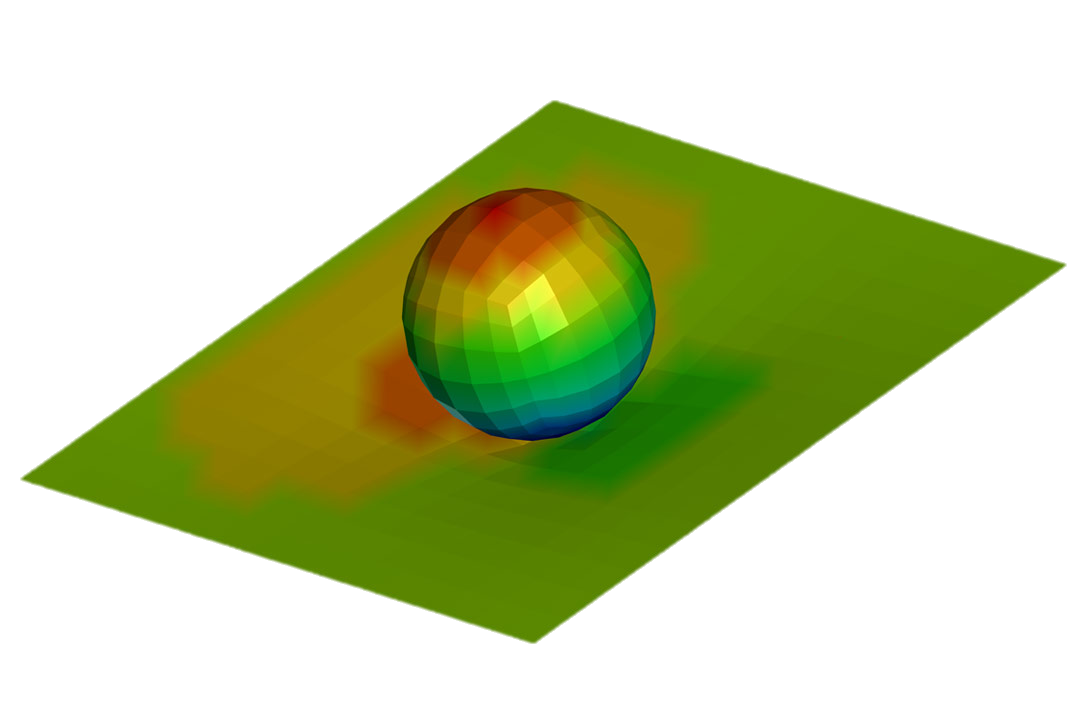 3
Introduction
Numerical simulations make it possible to analyze the course of events that have already occurred and to predict the behavior of the system in emergency situations and their impact on the environment. 
This allows us to design things that are increasingly efficient and safe.
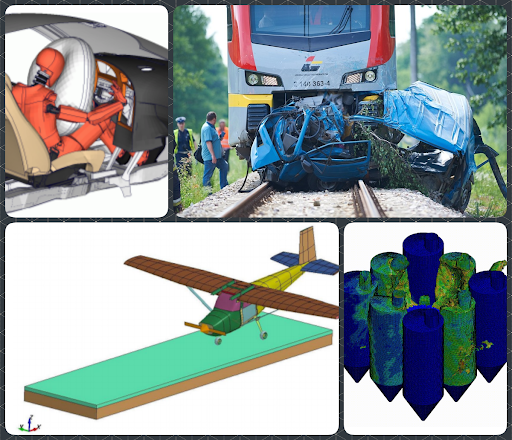 [Speaker Notes: Numerical simulations make it possible to analyze the course of events that have already occurred and to predict the behavior of the system in emergency situations and their impact on the environment. This allows us to design things that are increasingly efficient and safe.]
Examples of dynamic simulations – crash tests
A crash test is a form of destructive testing usually performed in order to ensure safe design standards in crashworthiness and crash compatibility for various modes of transportation or related systems and components. 
[Wikipedia]
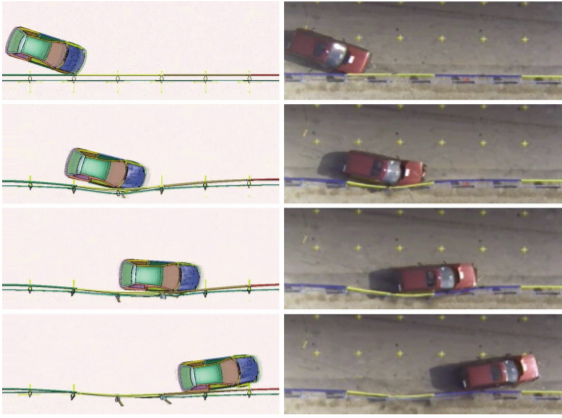 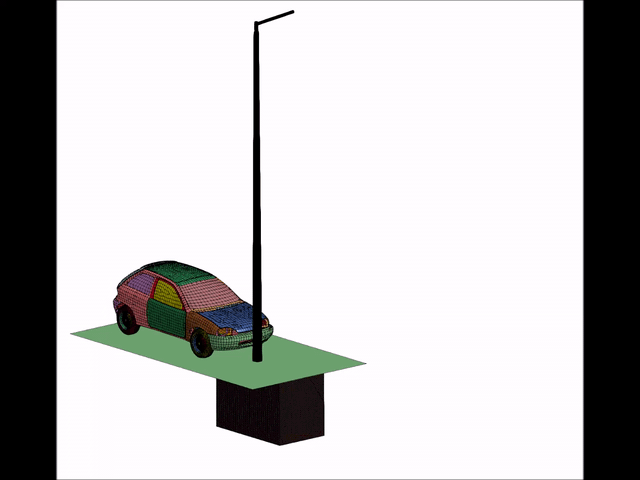 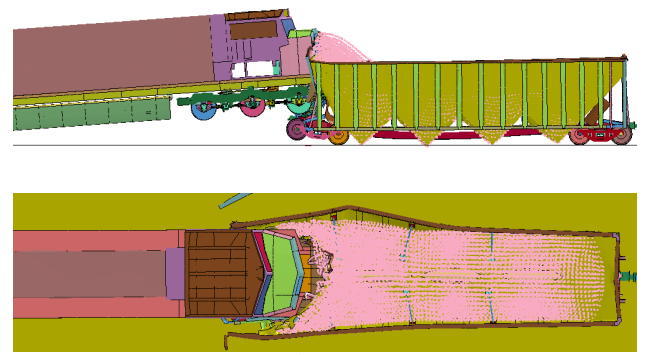 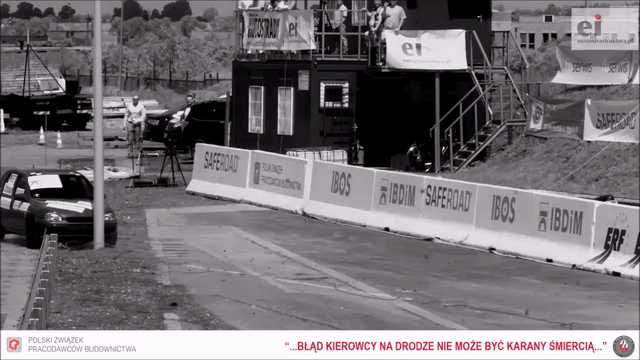 Vesenjak, M., Borovinsek, M., Ren, Z.: Computational simulation of road safty barriers using LS-DYNA, 6. LS-DYNA Anwenderforum, Frankenthal, 2007

Xin, X., Parida, B.K., Zaouk, A.K., Dana, N.: Impact Analysis of an Innovative Shock Energy Absorber and Its Applications in Improving Railroad Safety, 12th International LS-DYNA Users Conference

Crash test - kompozytowy słup oświetleniowy Alumast - YouTube
[Speaker Notes: We will now look at some examples of dynamic simulations. A good example would be a crash test. A crash test is a form of destructive testing usually performed in order to ensure safe design standards in crashworthiness and crash compatibility for various modes of transportation or related systems and components.]
Examples of dynamic simulations - critical incidents
When critical events occur, it is essential to determine their cause and effect. 
Thanks to numerical simulations, it is possible to see what can happen in a crisis situation without putting anyone in danger.
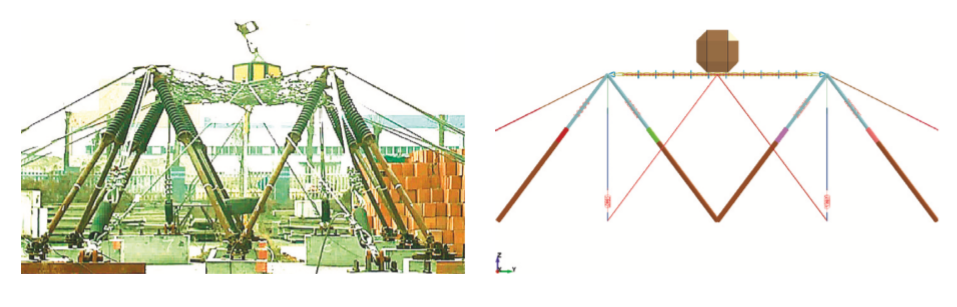 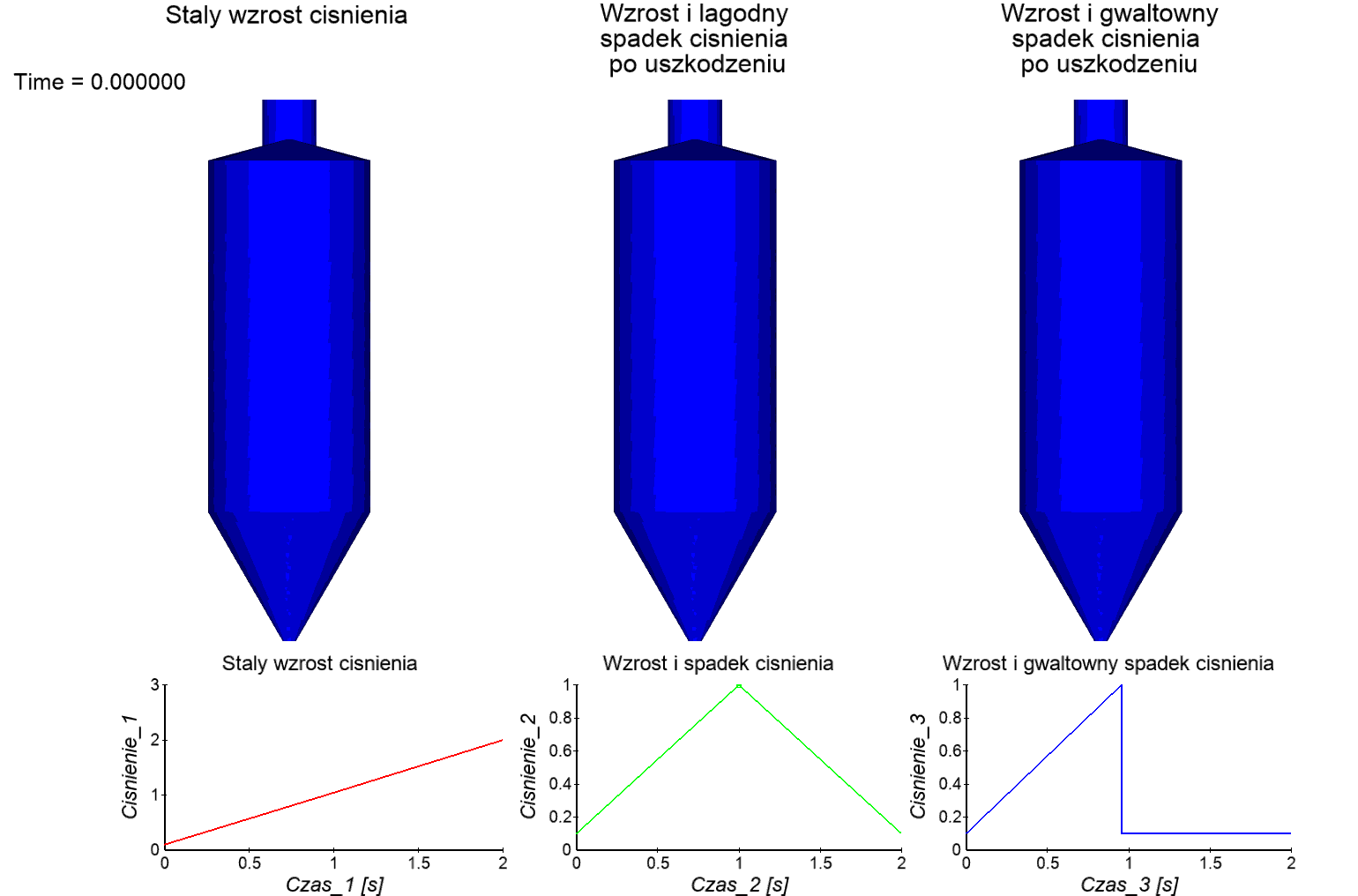 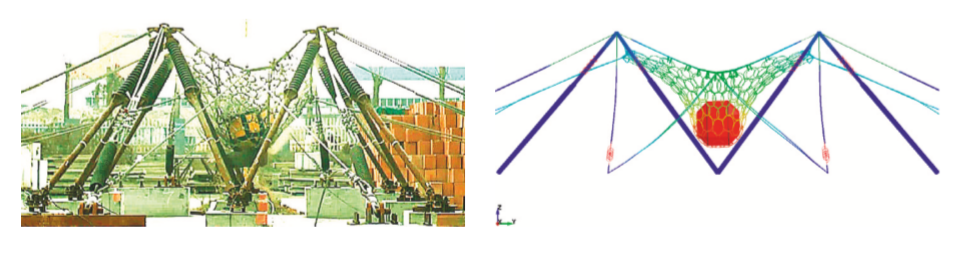 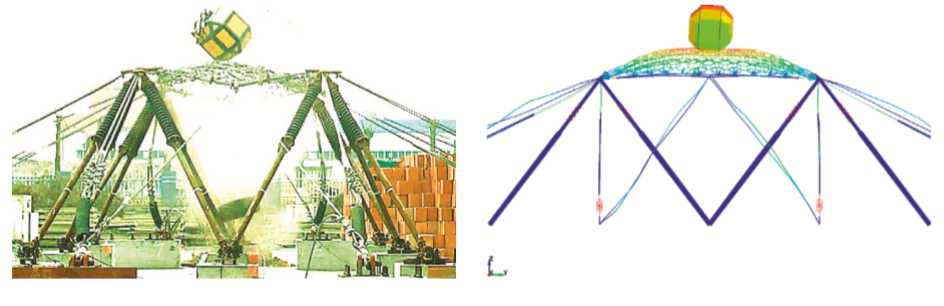 Yu, Z,X., Zhao, L., Guo, L.P., Liu, Y.P., Yang, C., Zhao, S.C.: Full-Scale Impact Test and Numerical Simulation of a New-Type Resilient Rock-Shed Flexible Buffer Structure, Shock and Vibration, 2019
[Speaker Notes: Another example where dynamic simulations are used is in the case of critical events. When critical events occur, it is essential to determine their cause and effect. With the help of simulation, it is possible to see what can happen in a crisis situation without putting anyone in danger.]
Examples of dynamic simulations - material processing
Materials processing is a series of operations that transform industrial materials from a raw-material state into finished parts or products.
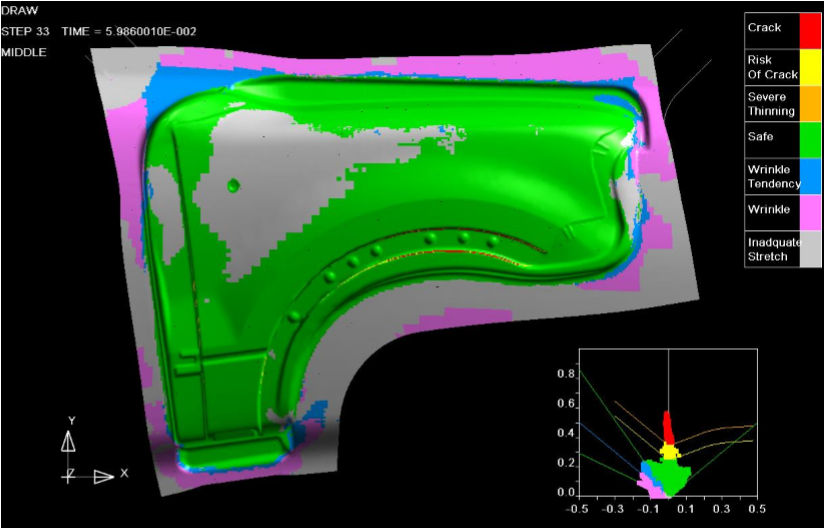 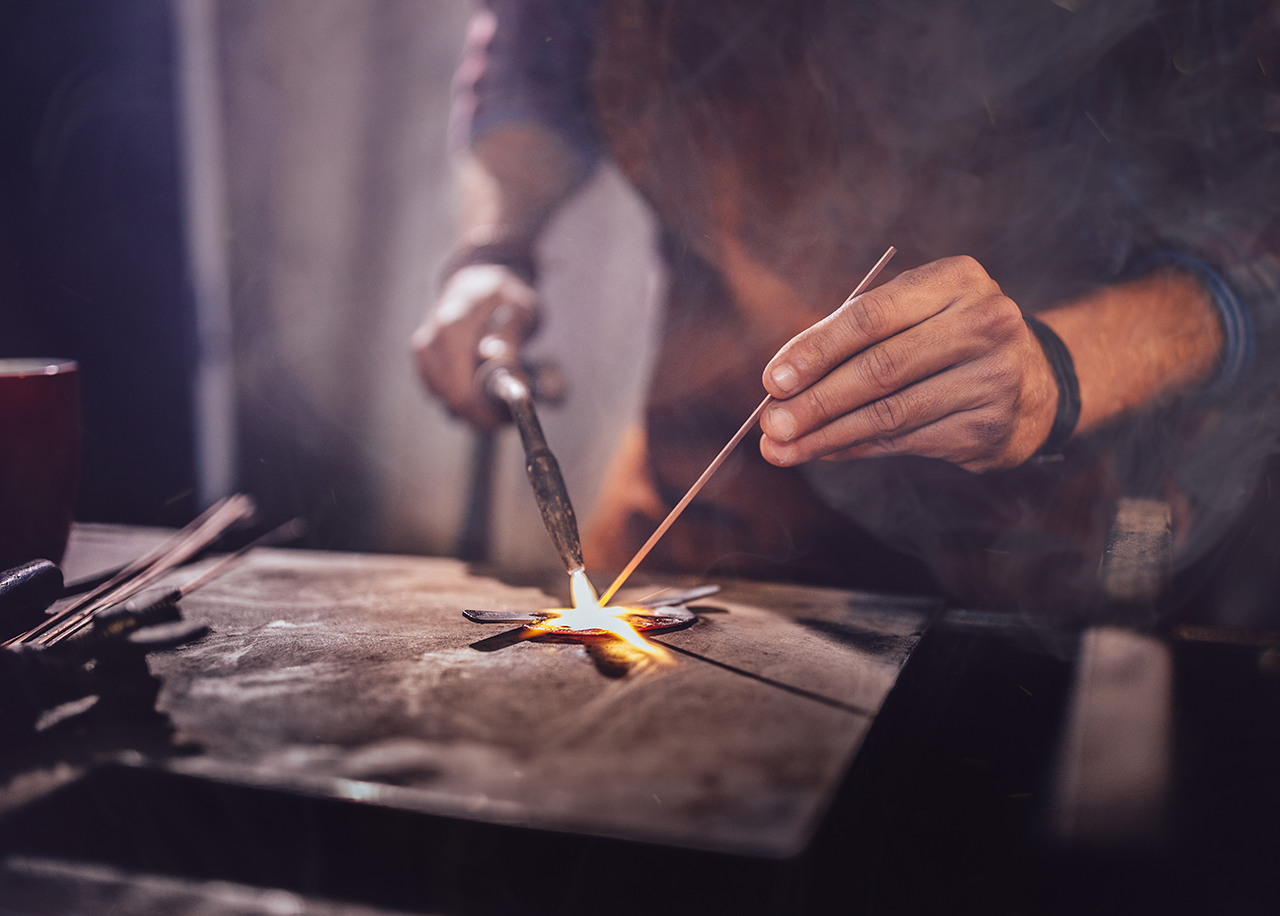 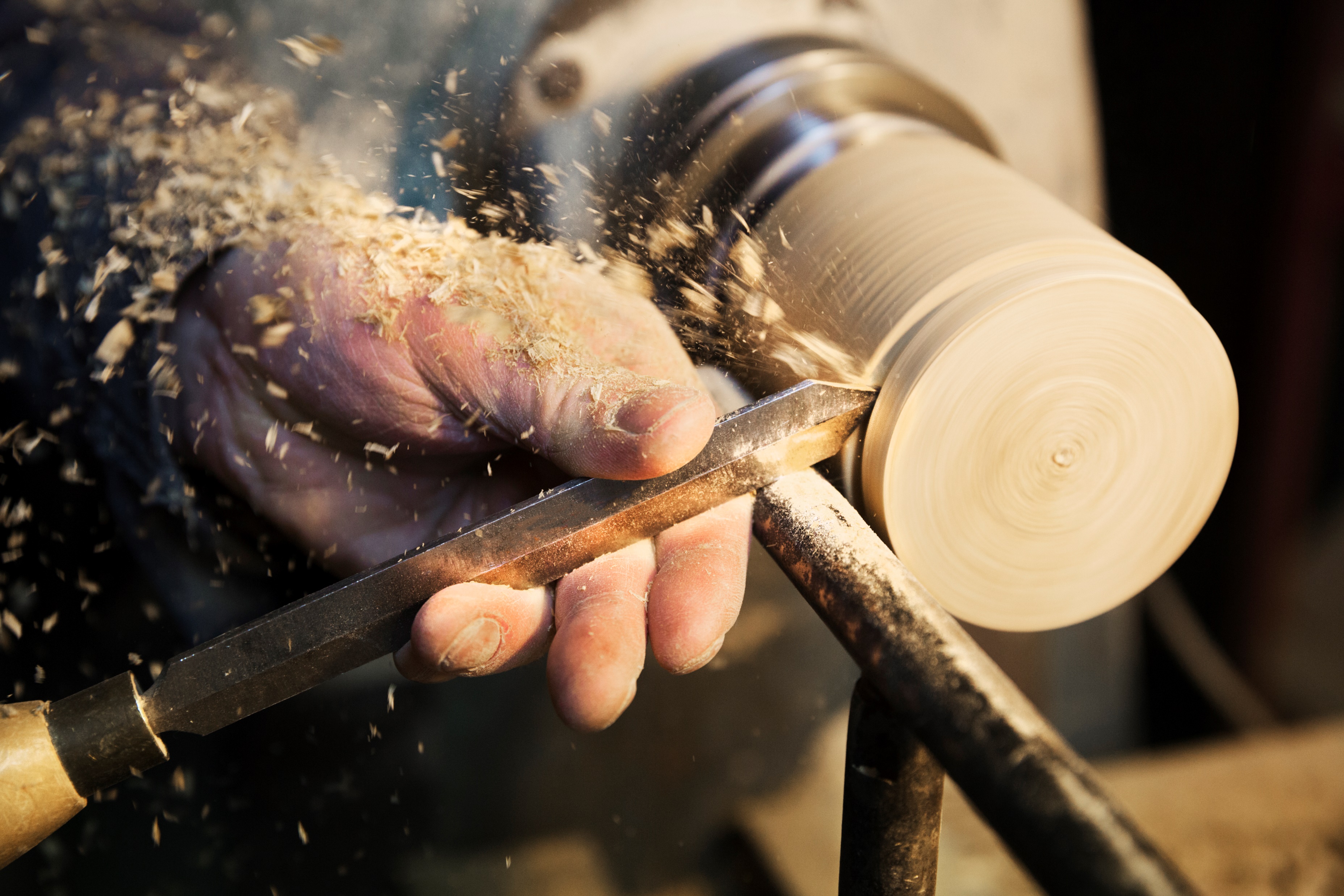 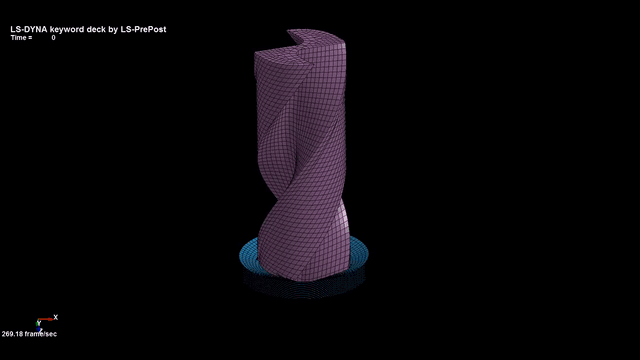 Modeling the process drilling in the ls-dyna - YouTube
[Speaker Notes: Another application of dynamic simulation is materials processing. This isa series of operations that transform industrial materials from a raw-material state into finished parts or products.]
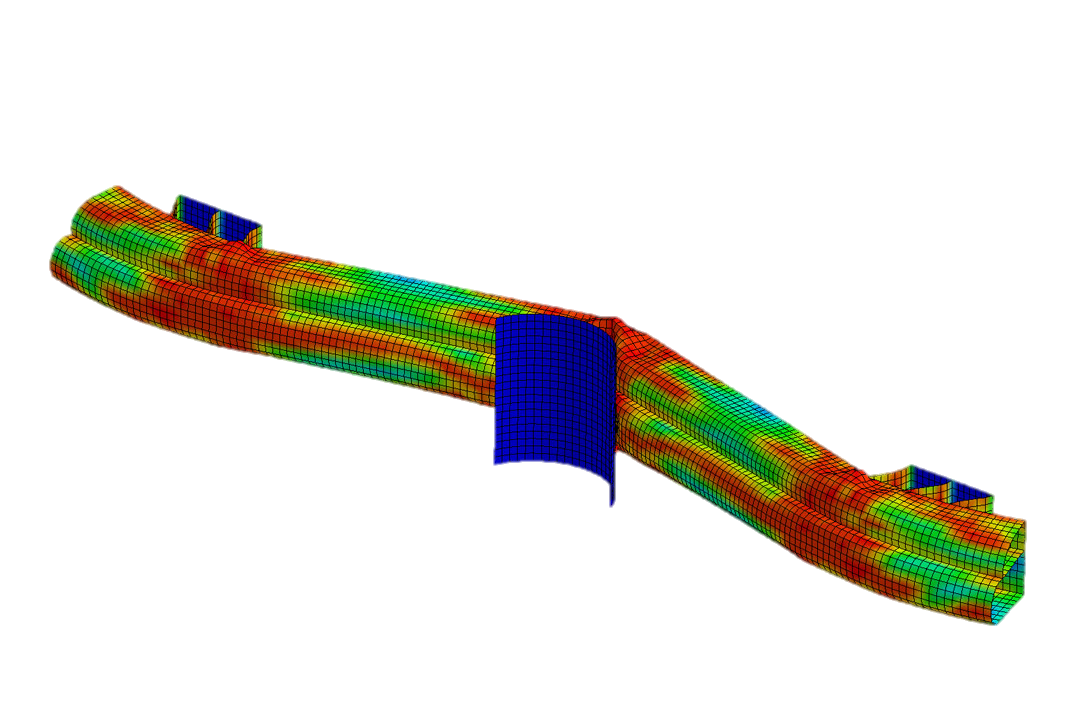 Ansys LS-DYNA
WHAT IS ANSYS LS-DYNA?
Ansys LS-DYNA is the world's most-utilized explicit simulation program, capable of simulating the response of materials to short periods of severe loading. 

Applications include…
Automotive | aerospace | incompressible fluids | compressible fluids and shock waves | electromagnetics
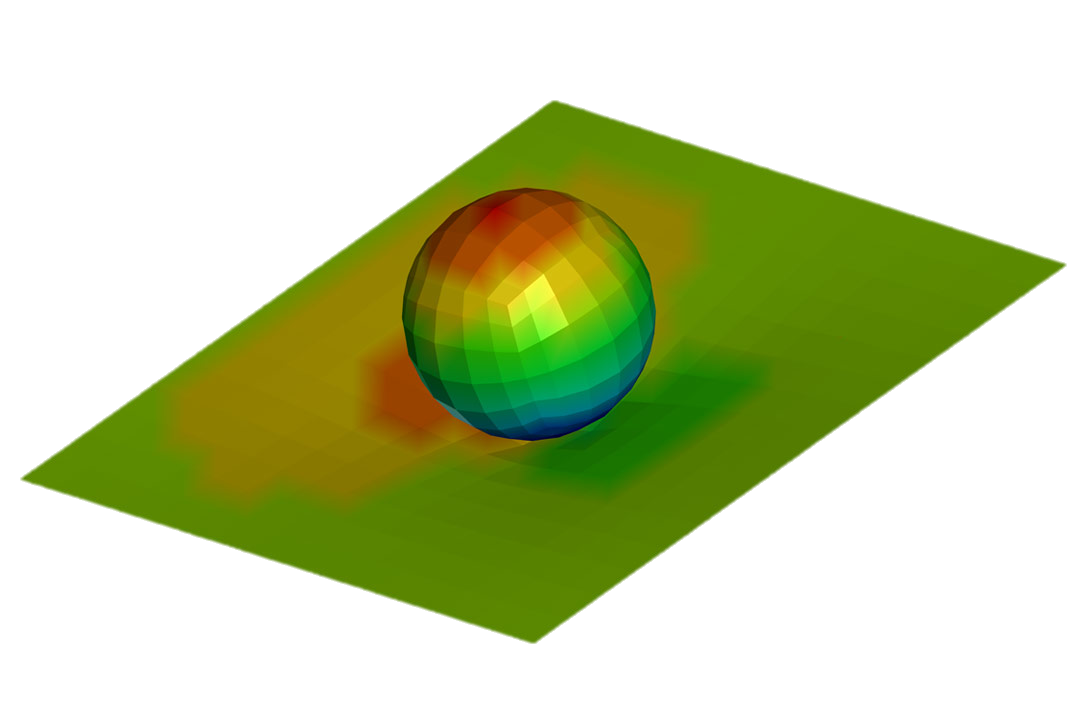 FREE STUDENT DOWNLOAD
ANSYS LEARNING FORUM
8
[Speaker Notes: Ansys LS-DYNA is an industry-leading explicit simulation software used for applications like drop tests, impact and penetration, smashes and crashes, occupant safety, and more.


Although LS Dyna software is identified with Explicit simulations, it allows various types of simulations. In addition to mechanical analyses, it is possible to perform fluid flow, electromagnetic, thermal or frequency domain analyses]
Application of Implicit vs. Explicit Methods
Time Integration - ANSYS Innovation Courses
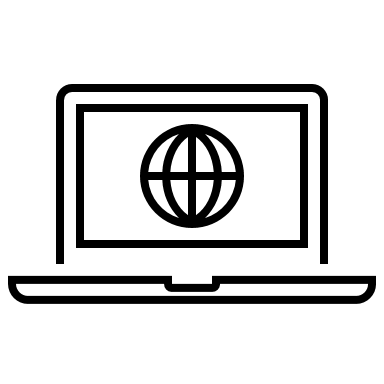 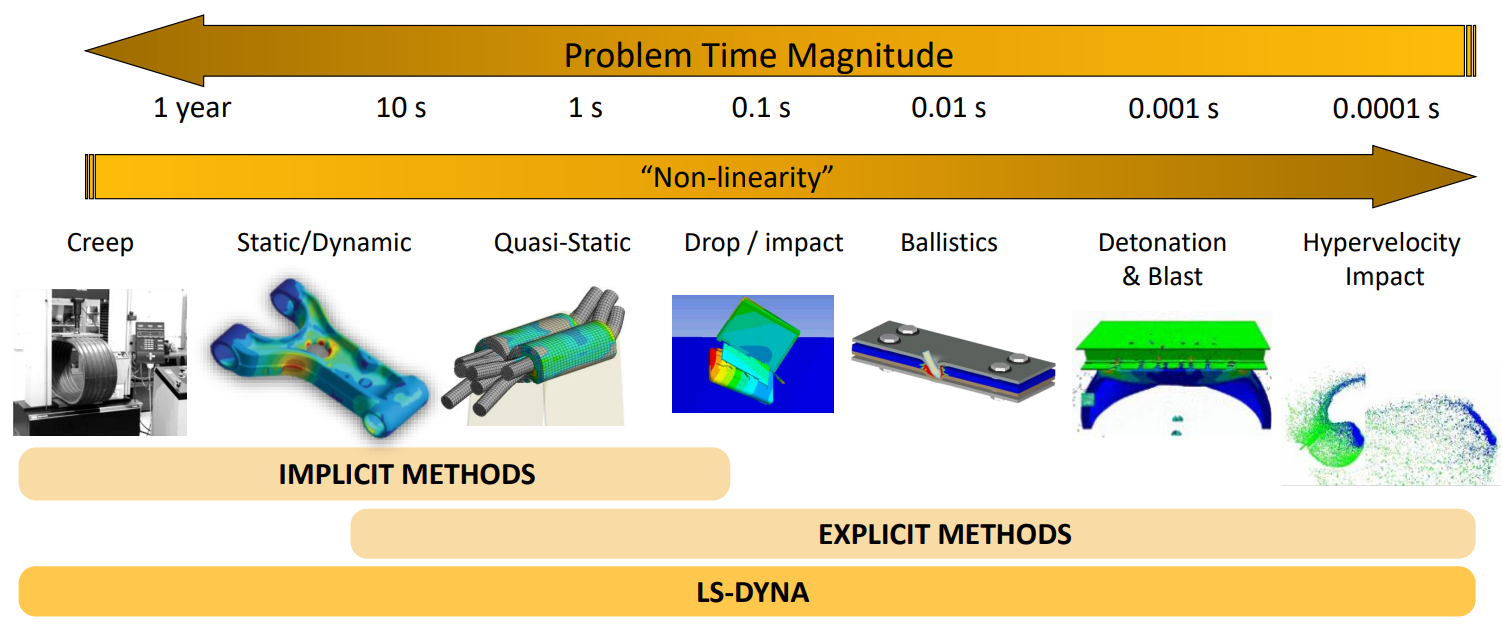 [Speaker Notes: This slides showcases suitable applications of explicit and implicit methods based on the duration of the process we would like to simulate.

Explicit analyses work well for issues which the duration of the phenomenon is very short, usually less than 1 second. In the case of Implicit analyses, the greater the number of nonlinearities present in the model, the more difficult it is to obtain a result in a satisfactory time. Therefore, strongly nonlinear models work very well with the Explicit method.]
Equations of motion
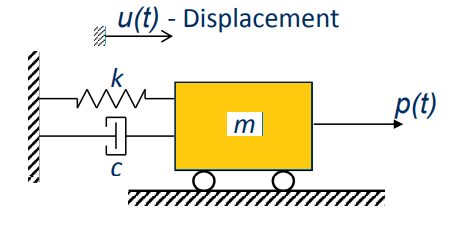 The mathematical model of the dynamics of the system is described by a system of ordinary differential equations with appropriate initial conditions. 
Solving these equations requires integrating them with respect to time for which approximation methods are used, which determine the approximation only at certain moments of time.
These equations can be solved in two different ways viz., using Implicit or Explicit methods
[Speaker Notes: Let us now discuss equations of motion involved in implicit and explicit methods. The mathematical model of the dynamics of the system is described by a system of ordinary differential equations with appropriate initial conditions. Solving these equations requires integrating them with respect to time for which approximation methods are used, which determine the approximation only at certain moments of time.

These equations can be solved in two different ways viz., using Implicit or Explicit methods]
Equation of motion
Explicit and implicit methods are approaches used in numerical analysis for obtaining numerical approximations to the solutions of time-dependent ordinary and partial differential equations, as is required in computer simulations of physical processes.

One of the most commonly used method for Implicit analysis is Newmark Method. In case of Explicit analysis the most commonly used method is Central Difference Method
[Speaker Notes: Explicit and implicit methods are approaches used in numerical analysis for obtaining numerical approximations to the solutions of time-dependent ordinary and partial differential equations, as is required in computer simulations of physical processes.

One of the most commonly used method for Implicit analysis is Newmark Method. In case of Explicit analysis the most commonly used method is Central Difference Method.]
Newmark Method
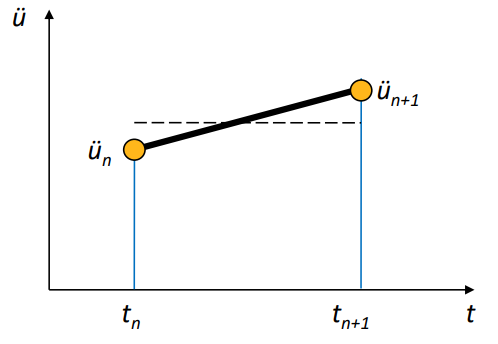 Parameters  β and  γ are used to control the stability and accuracy in this method.
[Speaker Notes: Starting with the Newmark method, we can see a brief description of this method on the slide.]
The Central Difference Method
For an explicit method, the equilibrium of a system is formulated at the beginning of the respective time increment (time ti) with the known quantities of motion. The motion quantities at time  ti+1=ti+Δt can be determined directly by solving a system of equations. 
[Technische Universität München]
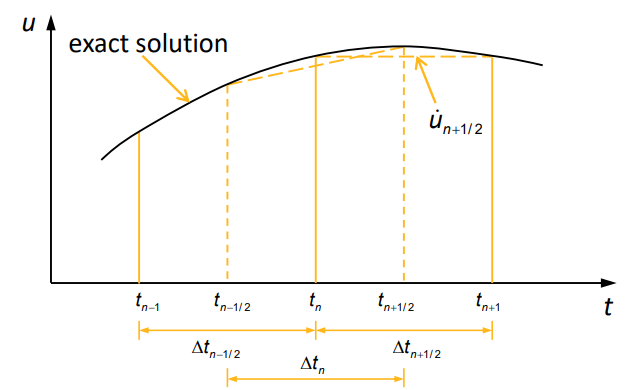 [Speaker Notes: Let us now look at the central difference method shown on this slide.]
Explicit vs Implicit - Characteristics
14
[Speaker Notes: While the Explicit and Implicit approaches can be used to solve equations of motion, each method has certain characteristics as shown on the slide]
Time Step
Time Integration - ANSYS Innovation Courses
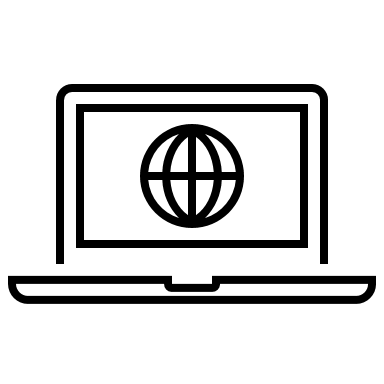 It is a segment of time of finite length, which must be adjusted to the speed of wave propagation. The size of the time step is determined by the CFL (Courant-Friedrich-Levy) criterion for each element. 
The size of the time step to be used in the simulation is determined by the relationship:

Solution time step = min(all element time steps)
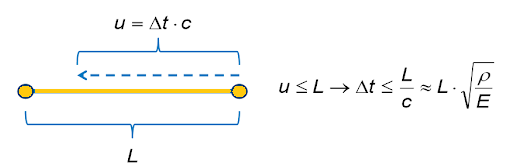 [Speaker Notes: Now that we have discussed the differences, let us now look at how appropriate time steps are chosen.

Time step is a segment of time of finite length, which must be adjusted to the speed of wave propagation. The size of the time step is determined by the CFL (Courant-Friedrich-Levy) criterion for each element. The size of the time step to be used in the simulation is determined by the relationship:

Solution time step = min(all element time steps)

To learn more about this you can use the Ansys Innovation Course mentioned in the link on this slide]
Time Step Calculation
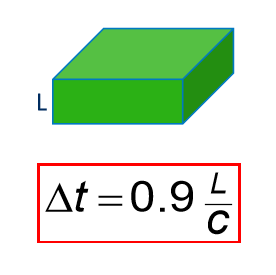 For a solid element, the time step is calculated from the relationship:

Where:
L - characteristic dimension (shortest edge or height)
c - speed of sound

The speed of sound will depend on the type of finite element used in the simulation and the properties of the material.
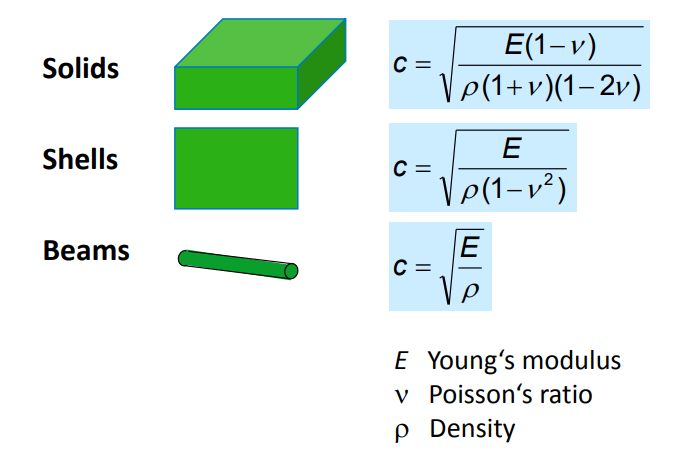 16
Time Step - Courant-Friedrichs-Levy condition
Energy Summary
A graph showing the change in energy values is called an energy balance. Based on it, we are able to initially verify the correctness of our model.

The total energy in a system includes the following types of energy:

kinetic
internal
contact 
hourglassing
damping
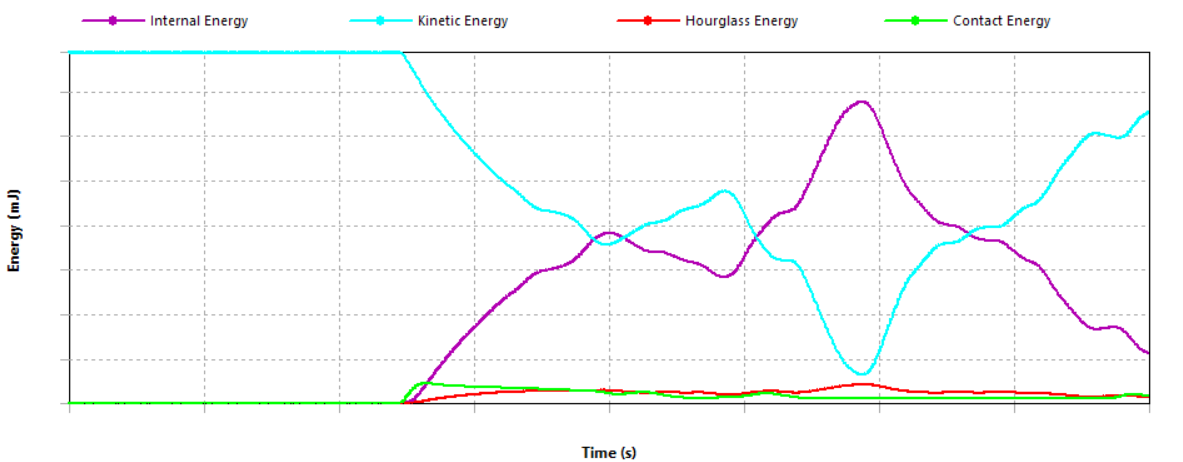 [Speaker Notes: Energy summary of a model can be used as a method to verify the correctness of a model in the initial stages. It is important to maintain energy balance. In the above graph we see the energy balance maintained in the model over time. 

The total energy in a system includes the following types of energy:

kinetic
internal
contact 
hourglassing
damping

In this presentation we will be focusing on hourglassing.]
Hourglassing
Hourglass (HG) modes are nonphysical, zero-energy modes of deformation that produce zero strain and no stress. 
Hourglass modes occur only in under-integrated (single integration point) solid, shell, and thick shell elements.
 LS-DYNA has various algorithms for inhibiting hourglass modes. A total of twelve modes exist.
Hourglass energy shouldn’t exceed 5% to 10% of internal energy
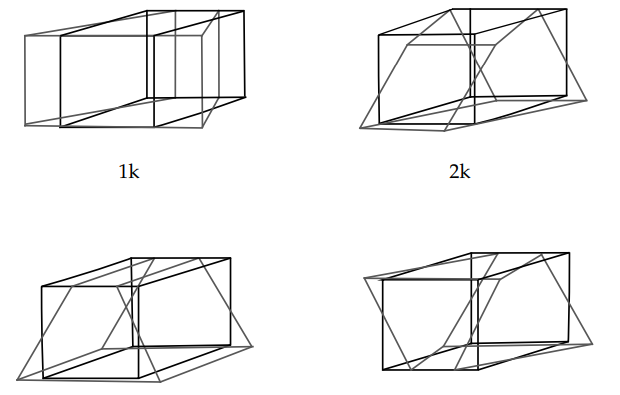 The hourglass modes of an eight-node element
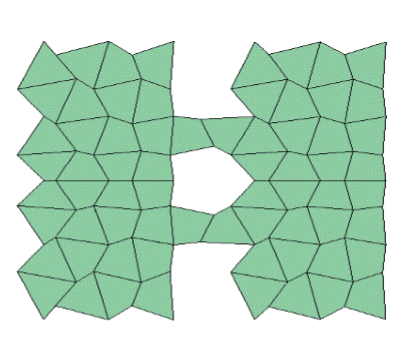 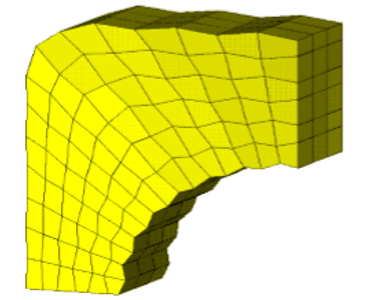 [Speaker Notes: Hourglass (HG) modes are nonphysical, zero-energy modes of deformation that produce zero strain and no stress. Hourglass modes occur only in under-integrated (single integration point) solid, shell, and thick shell elements. LS-DYNA has various algorithms for inhibiting hourglass modes. A total of twelve modes exist.

Hourglass energy shouldn’t exceed 5% to 10% of internal energy]
Mass Scaling
Mass scaling — Welcome to the LS-DYNA support site
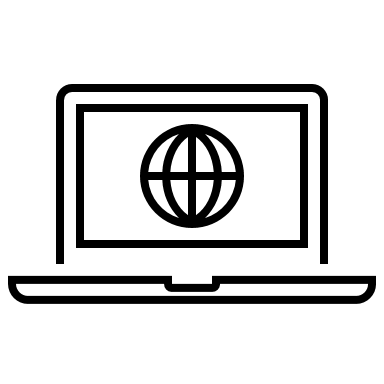 Mass-scaling refers to a technique whereby nonphysical mass is added to a structure in order to achieve a larger explicit timestep.

This is pure numerical approach, ensure the constant time step.

Mass scaling affects on inertia load but not on body load.
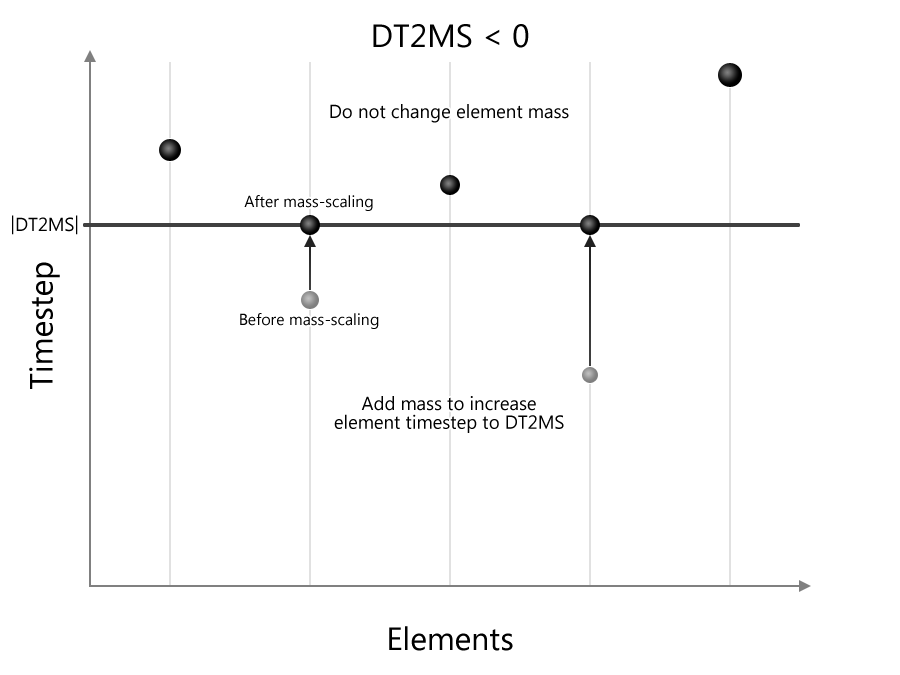 [Speaker Notes: Mass Scaling is another important concept to understand in the case of dynamic simulations. 

Mass-scaling refers to a technique whereby nonphysical mass is added to a structure in order to achieve a larger explicit timestep. Anytime you add non-physical mass to increase the timestep in a dynamic analysis, you affect the results (think of F=m*a). Sometimes the effect is insignificant and, in those cases, adding nonphysical mass is justifiable. Examples of such cases may include the addition of mass to just a few small elements in a noncritical area or quasi-static simulations where the velocity is low, and the kinetic energy is very small relative to the peak internal energy.

This is pure numerical approach, ensure the constant time step

Mass scaling affects on inertia load but not on body load.]
Summary
Numerical simulations make it possible to analyze the course of events that have already occurred and to predict the behavior of the system in emergency situations and their impact on the environment. This allows us to design things that are increasingly efficient and safe. 
Equations of motions can be solved using both implicit and explicit methods.
The choice of implicit or explicit analyses is based on the type of the simulation and the duration of it. Explicit analyses work well for processes with a short duration. 
Time step size plays an important role in the stability of explicit analyses.
While evaluating the correctness of simulation results, it is important to the energy summary of the model.
21
Important Links
Time Integration - ANSYS Innovation Courses

LS-Dyna Product Page


Ball Impact on a Plate Using Ansys LS-Dyna

Lecture Unit: Stresses and Strains with Ansys Discovery | Ansys
22
Bonus Slides – Material Models
23
Material Models
σ
σ
σ
A material model is called a model that describes the behavior of a material under load.

Among the most popular material models used in numerical simulations, we can include:
linear
bi-linear
multi-linear
ε
ε
ε
σy
σy
Quiz
What happens when ball impacts the plate?
the ball bounces
the plate will undergo plastic deformation
the ball will pass over the plate
Answer
It depends on the material model!
Material Models
In the case of experimental testing of materials, we get engineering results where parameters such as stresses and strains are determined with reference to initial values which is insufficient in the case of numerical simulations.
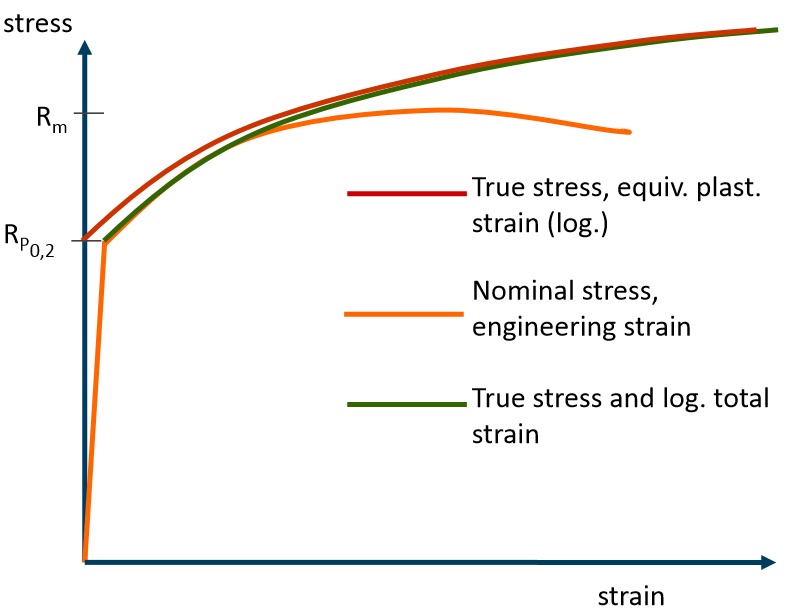 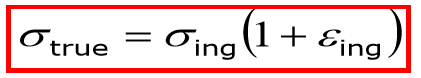 Material Models – Engineering Stress vs True Stress
From experimental studies, we obtain stress values obtained by dividing the acting force by the initial cross-sectional area of the specimen, but for numerical simulations, we are interested in how the stresses will change with the actual cross-section of the specimen.
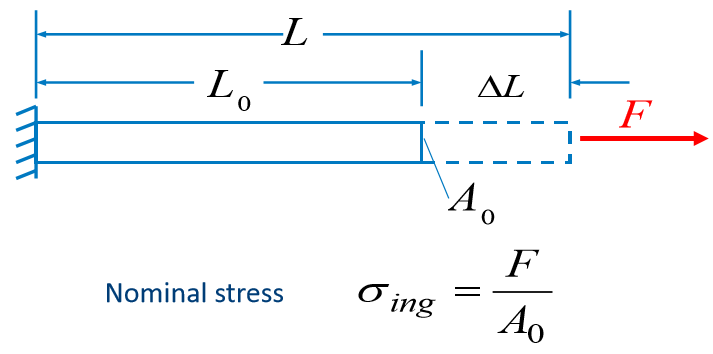 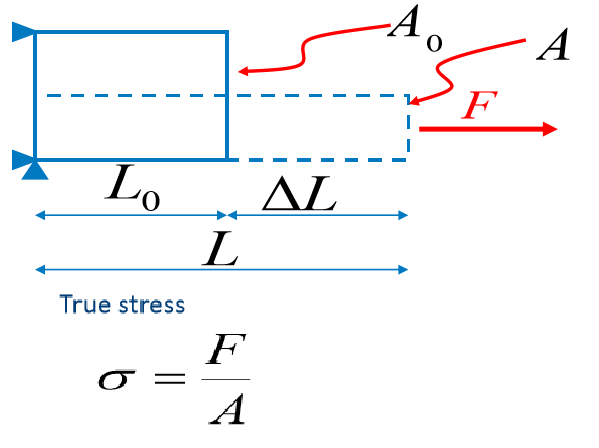 Material Models – Engineering Strain vs True Strain (log)
In the case of strains, the situation is analogous to that of stresses; based on experimental tests, we obtain a strain value obtained by dividing the change in specimen length by the initial length. This value needs to be converted to real strain in the plastic range.
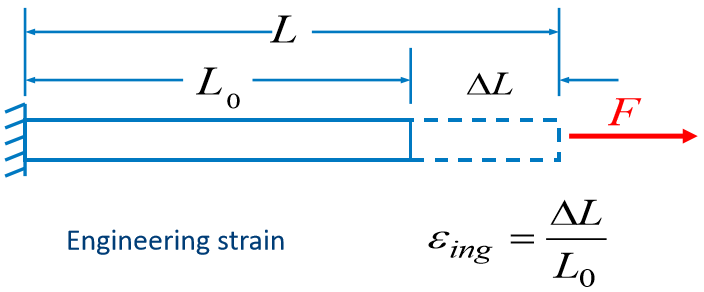 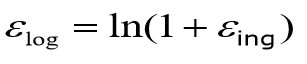 Material Models – damage criterion
If the strength of the material is exceeded, its failure occurs. For numerical simulations using the Explicit solver, it is possible to define a failure/damage criterion. When the conditions associated with the failure/damage criterion are met, individual elements are removed from the model.
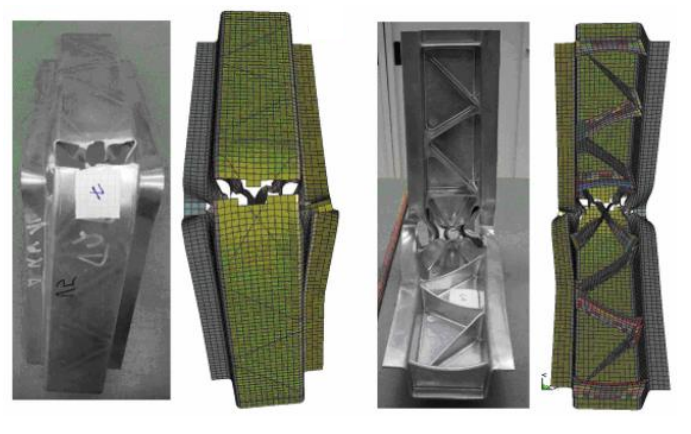 Erhart, T., Andrade, F.: News about the add-on failure and damage models in LS-DYNA, Germa LS-DYNA Forum, 2018
31